Lundi 15 juin
Mathématiques
CE2
Calcul mental
Réviser les tables de multiplication
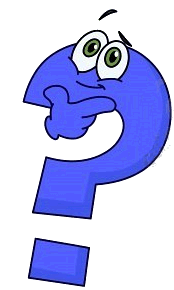 Complète cette table de multiplication
Calcul réfléchi et posé
La multiplication
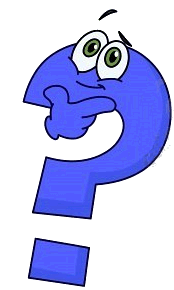 Calcul posé de la multiplication
40
9
30
6
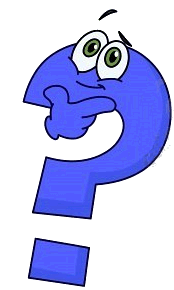 Calcul posé de la multiplication
3
70
40
8
Problèmes
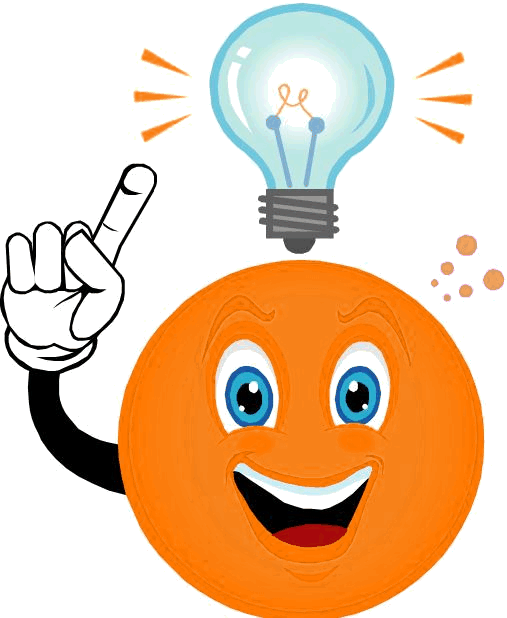 Comme toute grandeur, le temps (la durée) se mesure.

Une journée est découpée régulièrement en 24 heures.
Chaque heure est découpée régulièrement en 60 minutes.
Chaque minute est découpée régulièrement en 60 secondes.

Les unités peuvent s’écrire avec des abréviations internationales :  
h pour heure
min pour minute
s pour seconde

Les conversions entre les différentes unités de temps sont :    
1h = 60 min
1min = 60 s

Dans le langage courant, on oublie souvent de rappeler l’unité « minutes » 
Pour donner l’heure qu’il est, on dit : « Il est 9h10 ». 
En écriture mathématiques, toutes les unités doivent apparaître, on écrit  : 9h 10min
Les durées
et l’heure
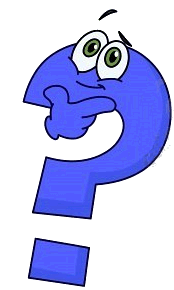 Sophie arrive à 16h40min chez sa grand-mère..
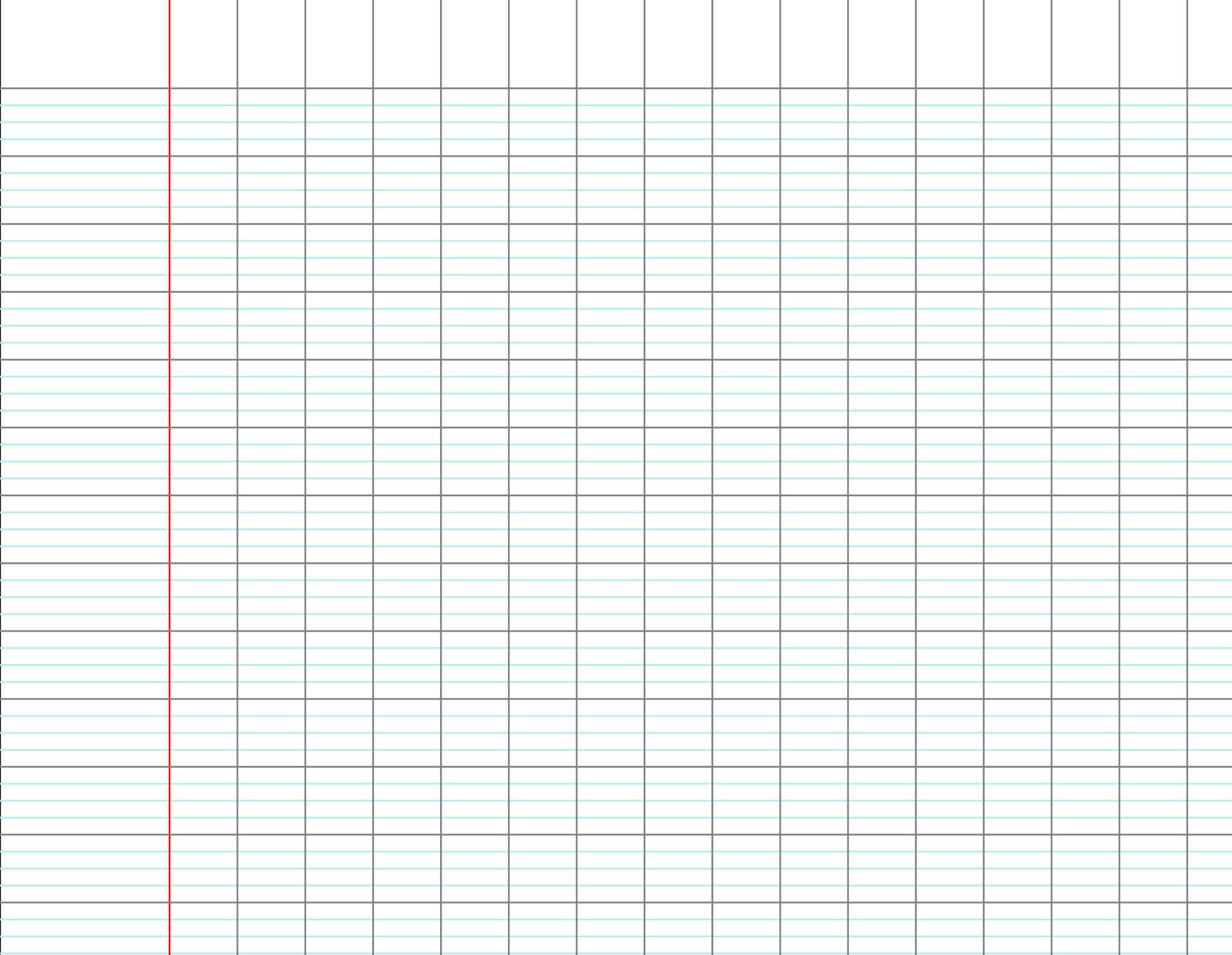 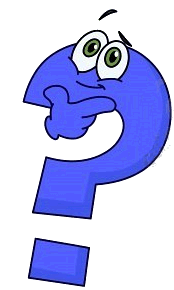 Katia marche 25 minutes pour aller à.
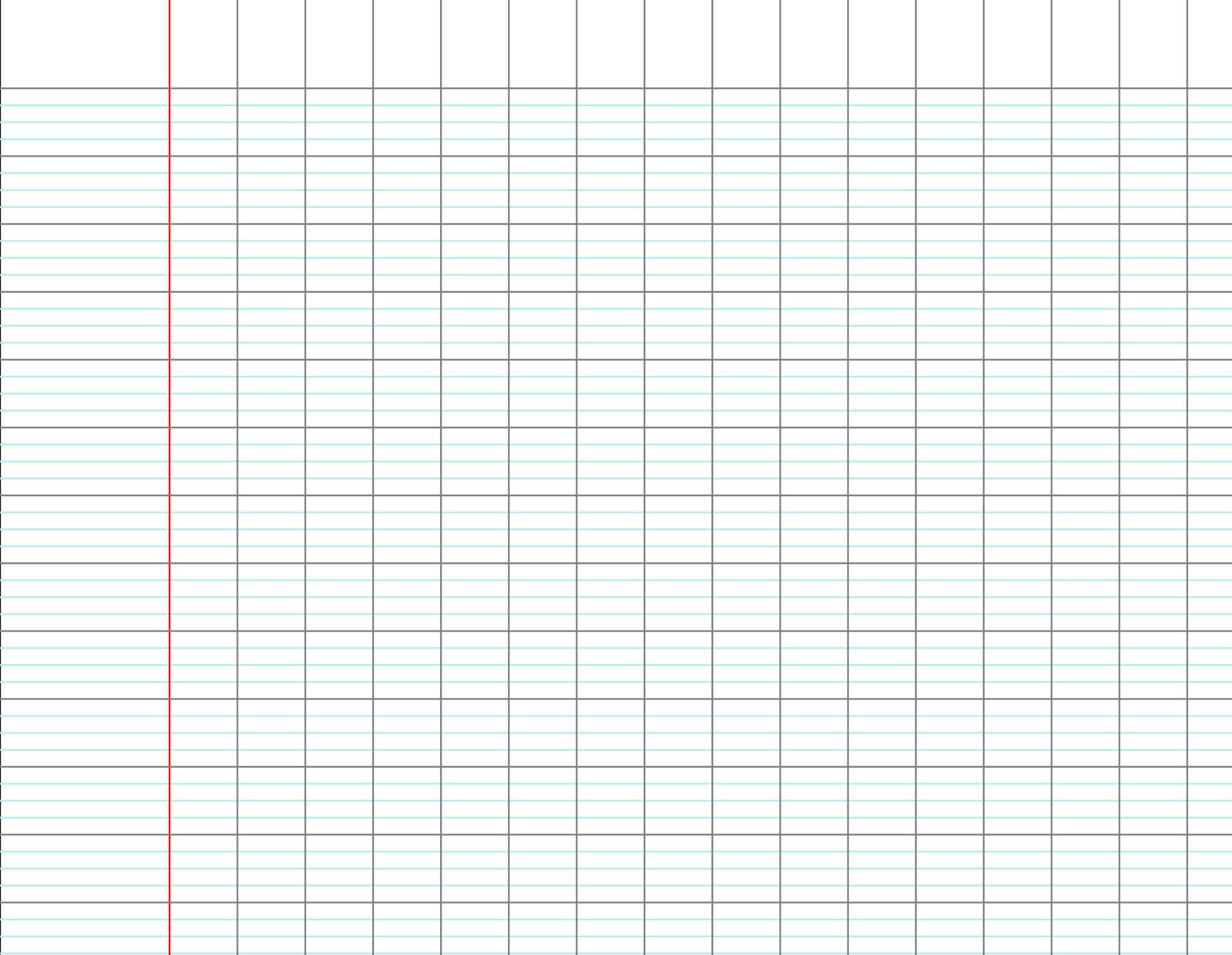 l’école.
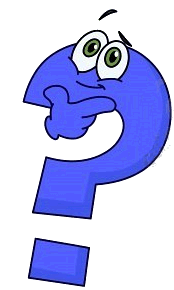 Ils doivent partir de l’école à 9h55min.
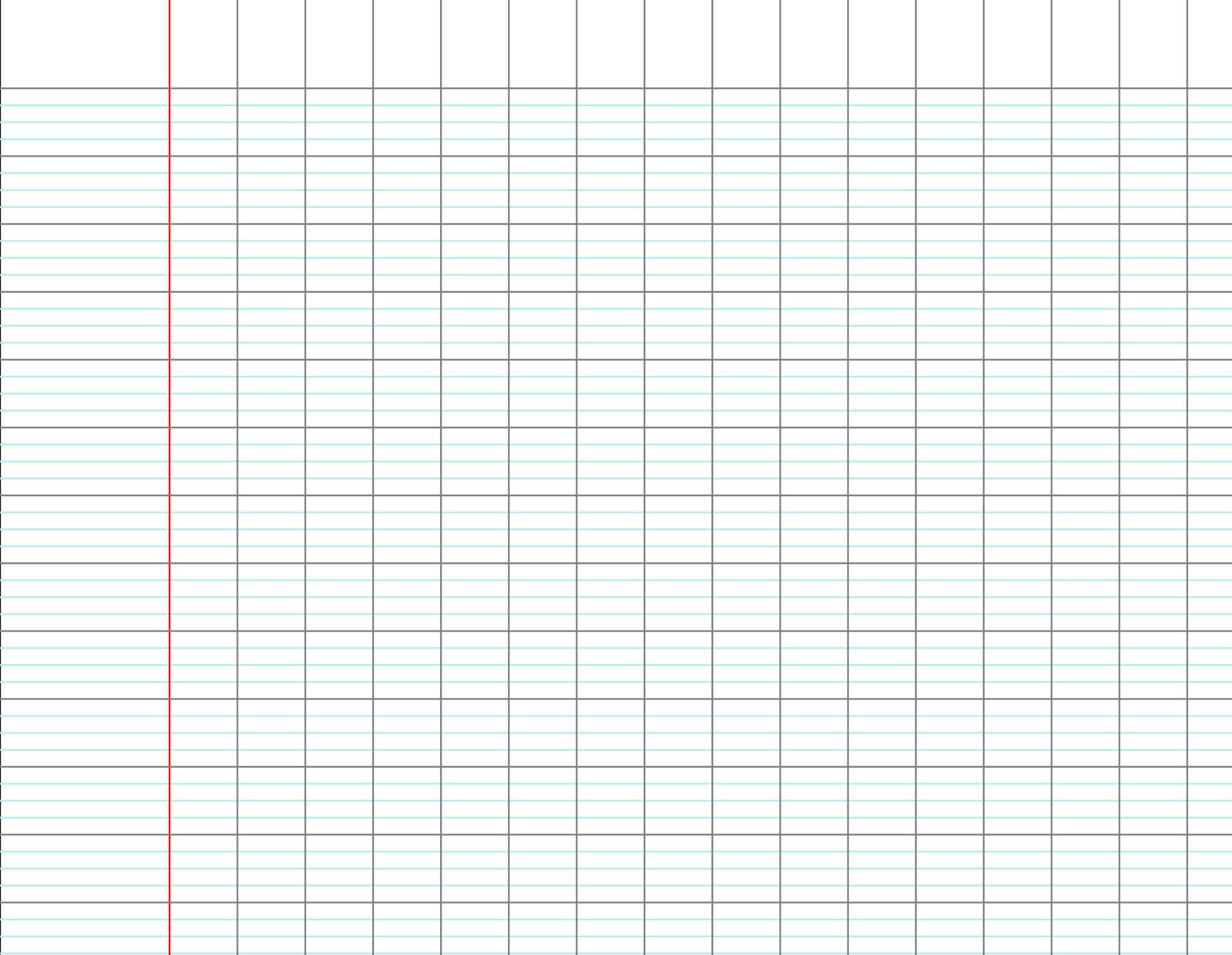 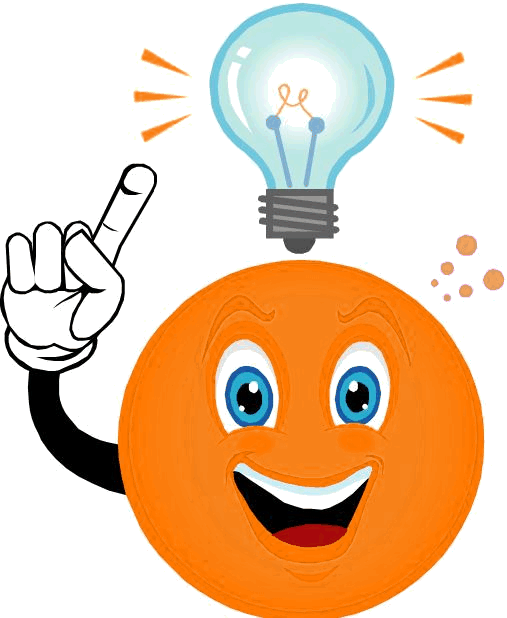 Problème sur les heures et durées

- On peut schématiser le temps qui passe par une ligne chronologique pour y poser les évènements.

Pour travailler les problèmes de durée, on peut utiliserle passage à l’heure en utilisant en calcul les compléments à 60.
                                    15min        10min                          (durées)

                       12h45min           13h          13h10
                     heure de départ                      heure d’arrivée